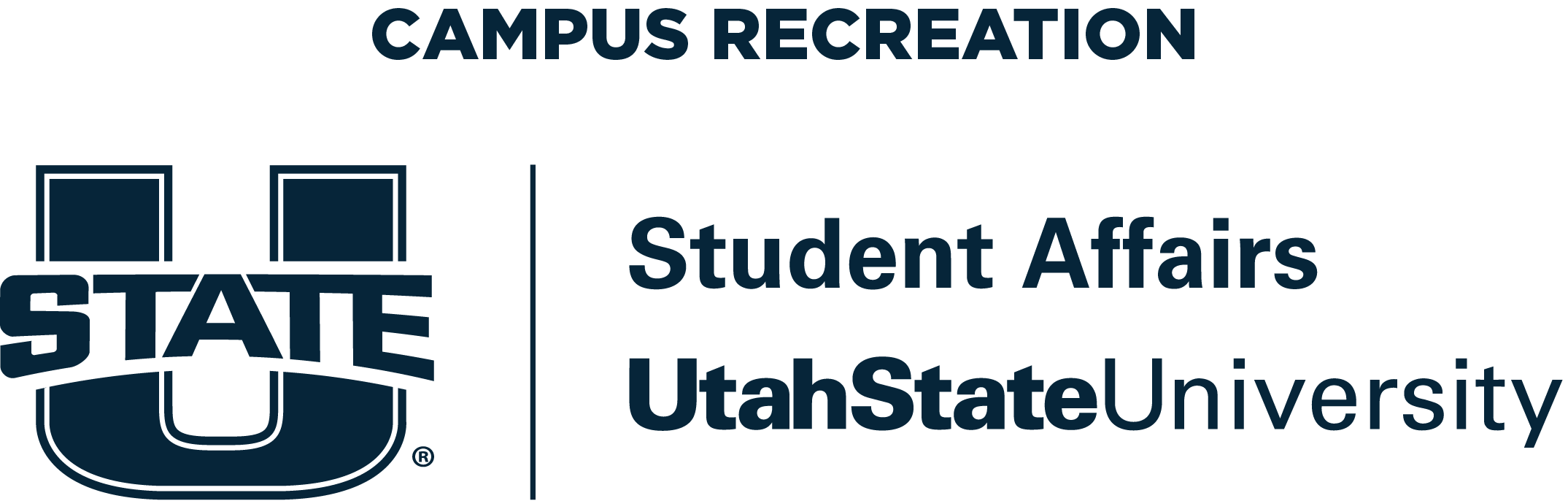 Spring 2024 Captain’s Materials
Eligibility
USU students must be enrolled in at least one (1) fee-bearing credit
Current faculty or staff member with Campus Recreation Membership 
Spouses of students can purchase a spouse pass ($40)
Spouses of faculty/staff must get permission for HR and purchase an ID Card
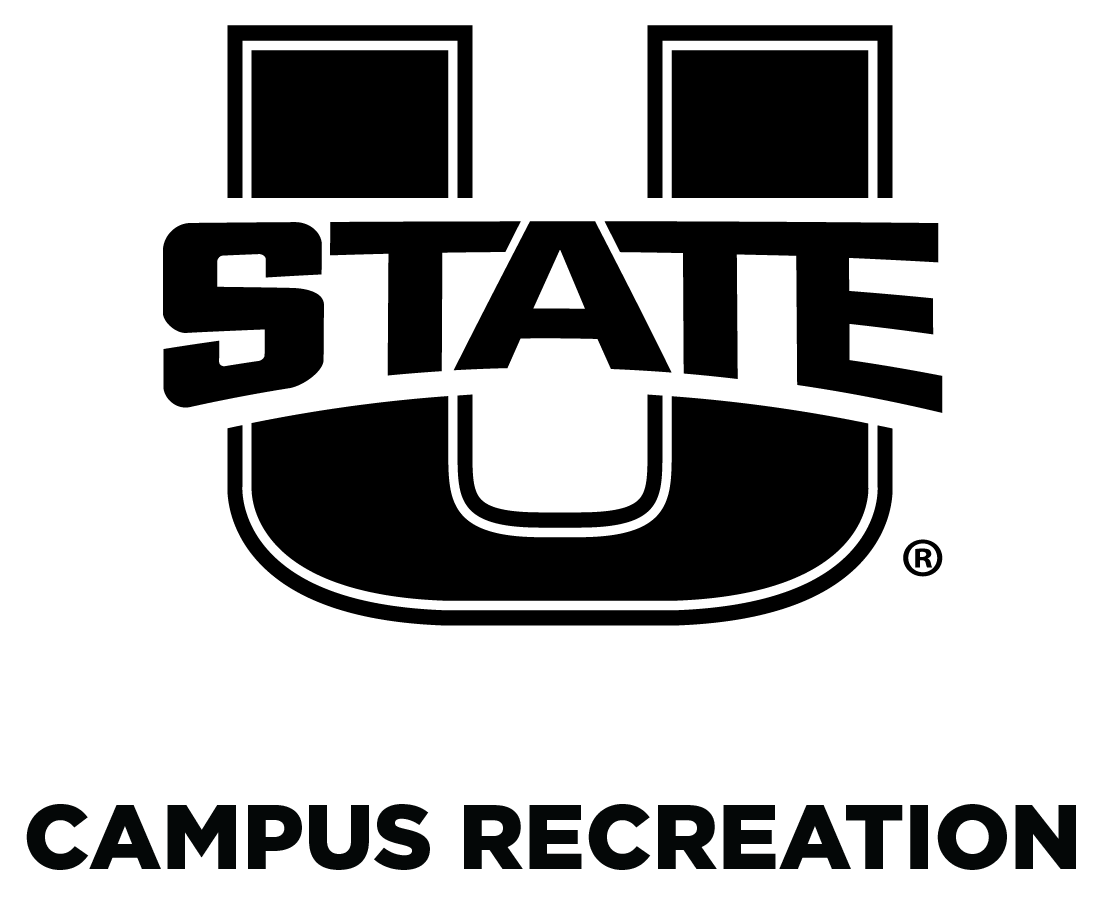 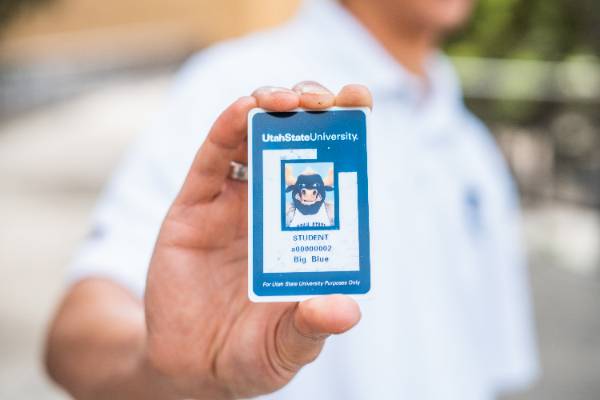 Eligibility
All players must bring either their USU ID or a valid driver’s license to all intramural games. 
No ID, No Play
All players must purchase either the Intramural membership pass ($25) or the sport specific pass ($15)
Teams
Female identifying players may play on:
1 Women’s Team
1 Co-Rec Team 
1 Open Team
Male identifying players may play on:
1 Men’s Team
1 Co-Rec Team
1 Open Team
Rosters
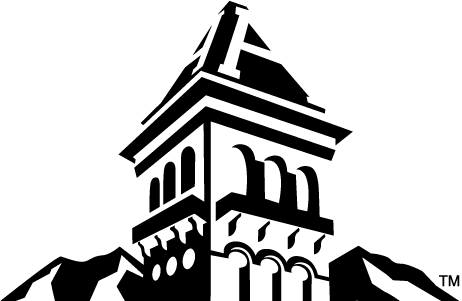 Professional athletes, current or former may not participate in their respective sport
Intercollegiate athletes are not eligible to participate in their respective intramural sport until a period of one year has passed following the completion of all activities for the department of athletics
No more than TWO (2) club sport athletes may participate for the same team in their respective intramural sport
Leagues/Gender Rules
5v5 Basketball
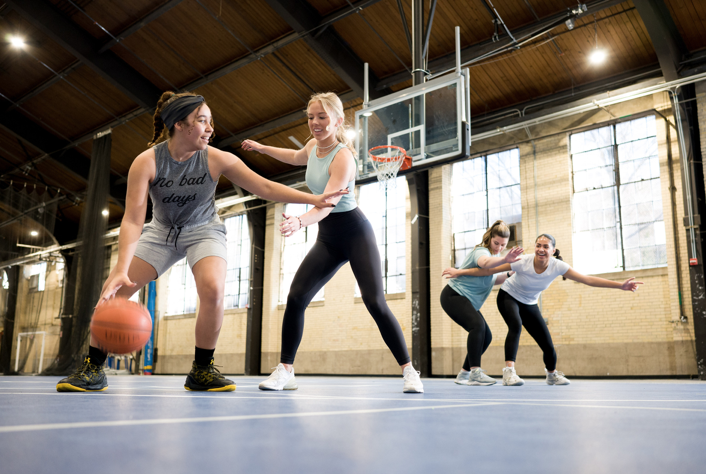 Equipment
Athletic clothing is required
Please review sport specific rules on the website 
Location
Games played in HPER and Fieldhouse
Gender Rules
Co-Rec
4 player minimum, at least 2 of each gender, +/- 1 ratio, Men sub for men, women sub for women
Open
Any combination of gender 
4 player minimum
Men’s/Women’s 
4 player minimum
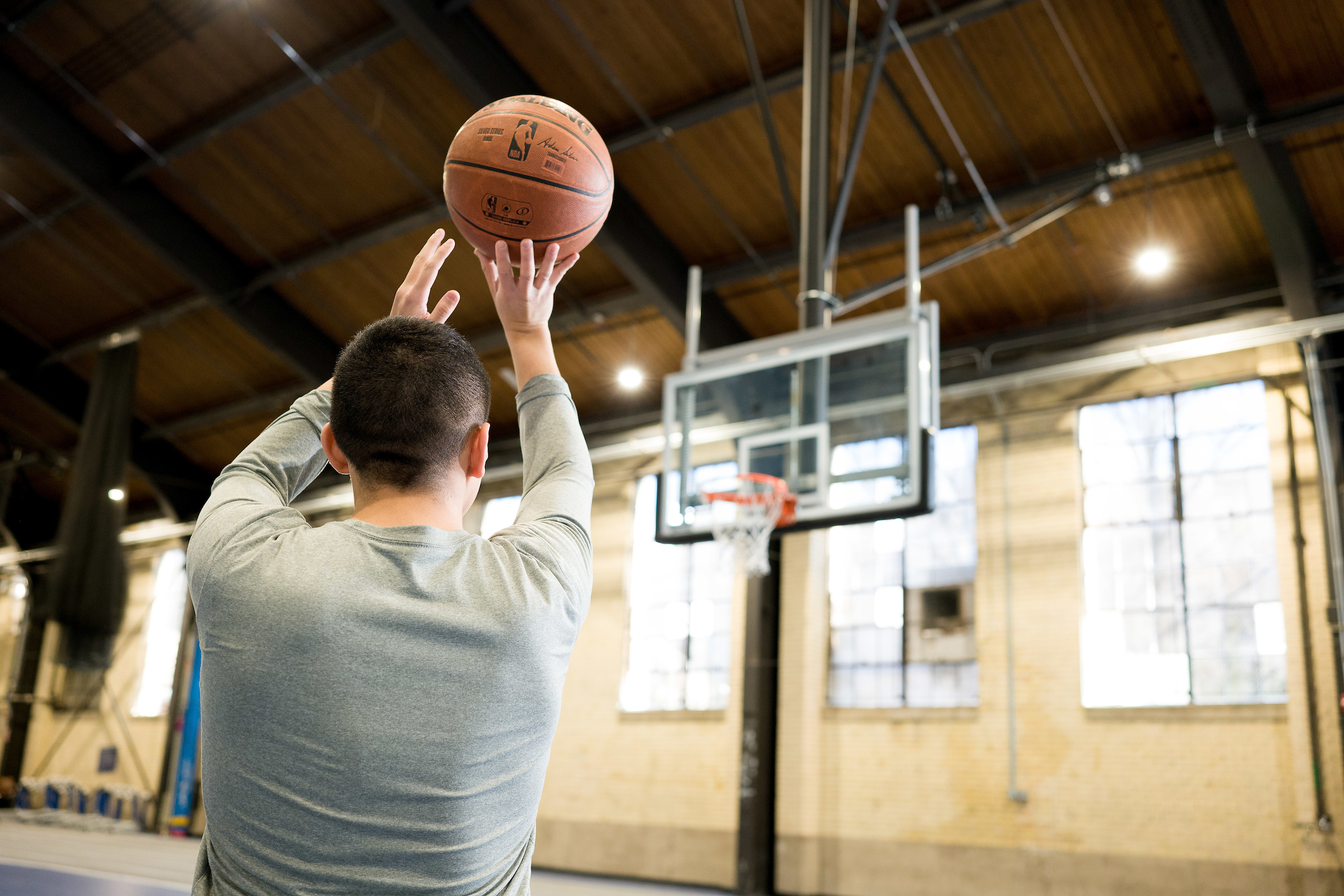 The season
The season will be 5 weeks long
Each team will have a bye week (4 scheduled games)
Rules Changes
Games will consist of four 10-minute quarters with a 30 second break in-between each quarter
This is a change from the past where games consisted of two 20-minute halves

There is no longer a 1-and-1 bonus at 7 team fouls or 2 shot bonus at 10 team fouls. Instead, at the 5th team foul and every foul after that (NOT including player control and team control fouls) in each quarter the other team will shoot a two bonus. 
This is a change to mirror the NCAA rule for Women’s College Basketball and the NBA
Defaults/Forfeits
Any team knowing in advance they will not be able to play a regular game can default.
Requests to default must be emailed by noon the day of the game
This will result in a loss and a sportsman ship rating of 3.0.

There will be a 5-minute grace period for all games. Failure to arrive and check in before 5 minutes is declared as a forfeit
A forfeited game will be marked as a forfeit and the team will receive a 2.0 for sportsmanship rating. 
The winning team who did not default/forfeit will receive a 4.0 sportsmanship rating and the contest will be marked as a win.
If your team forfeits twice without any communication you will be removed from the league.
Sportsmanship
All teams are rated on a sportsmanship scale of 0-4
Sportsmanship can be found online in “Rankings”
Participants and spectators shall not commit acts of unsportsmanlike conduct
Any participant displaying unsportsmanlike conduct will be issued a warning or an ejection
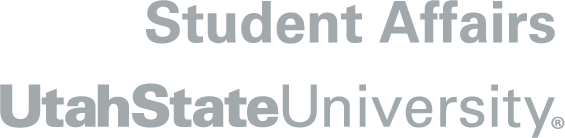 Postseason
Contacts
For any questions or concerns, please contact the competitive sports staff
intramurals@usu.edu
Bailey Adams 
Assistant Director of Intramurals & Youth Programs
bailey.daniel.adams@usu.edu